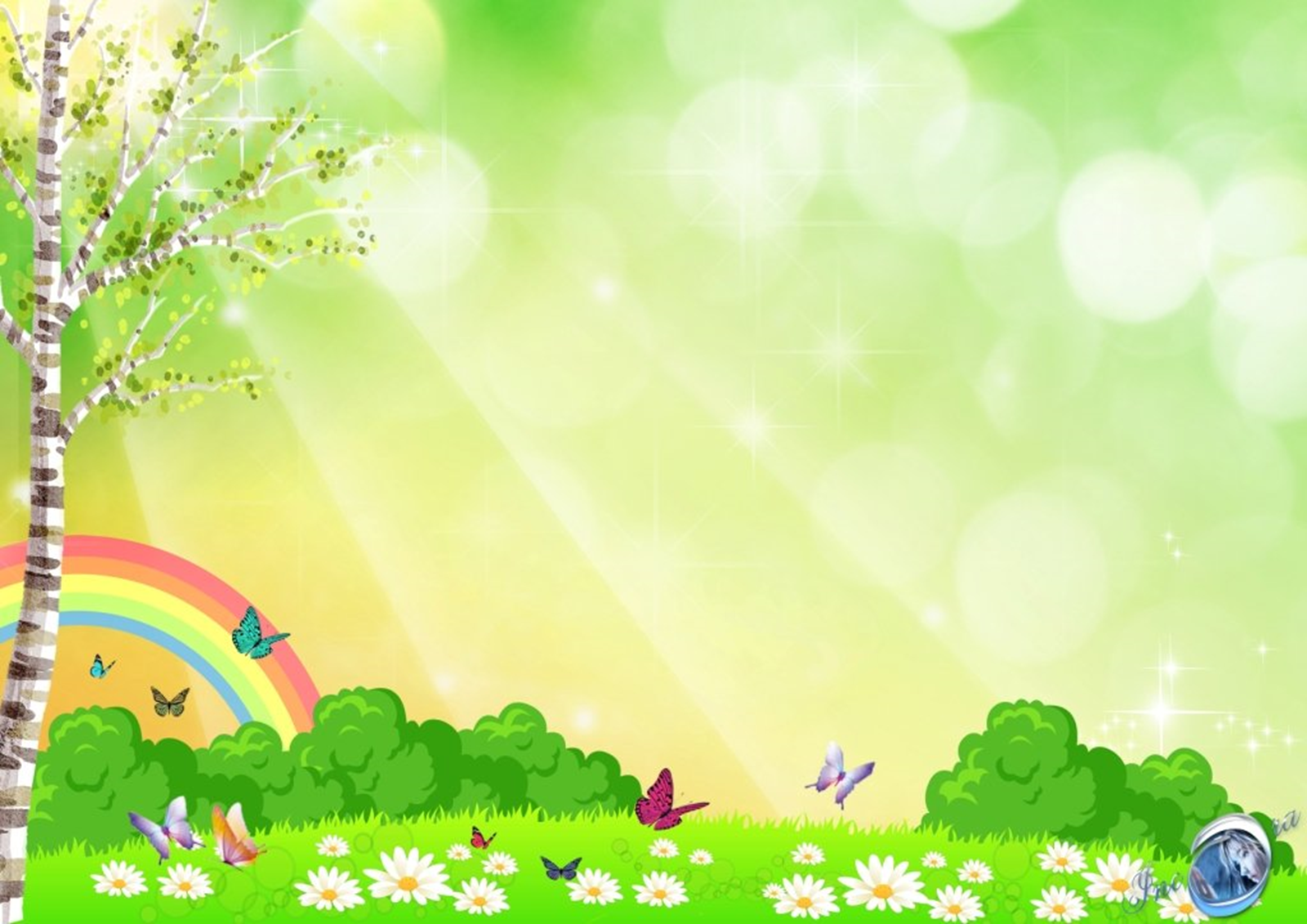 Муниципальное автономное дошкольное образовательное учреждение
муниципального образования «город Бугуруслан
«Детский сад комбинированного вида № 21»




                                                              Презентация 
                                             к образовательной деятельности детей
                                             Тема: «В гости к сказке Гуси- Лебеди»
                                             образовательная область:
                                             «Речевое»
                                             возрастная группа: старшая  (5-6 года)
  


                                                                                                                                  Разработала: Сачкова О.В.
                                                                                                                                   воспитатель высшей  
                                                                                                                                   квалификационной категории
                                                                   
                                                                                    


                                                                                             Бугуруслан - 2022
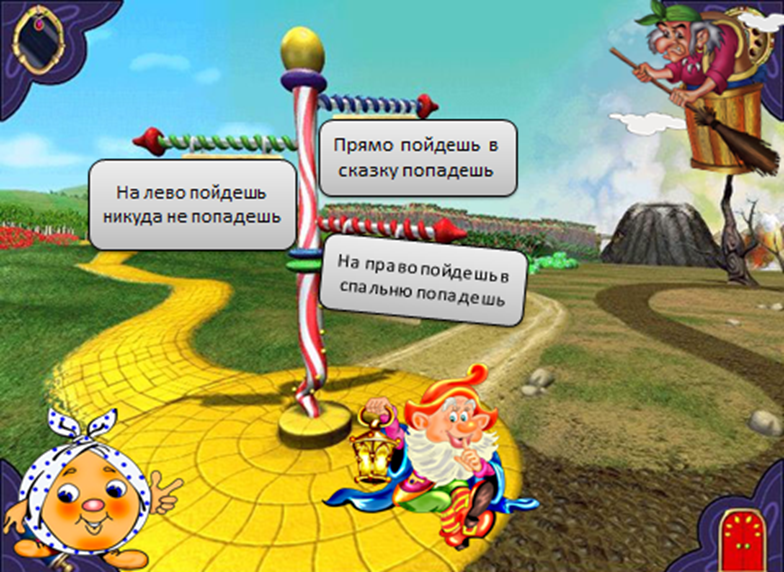 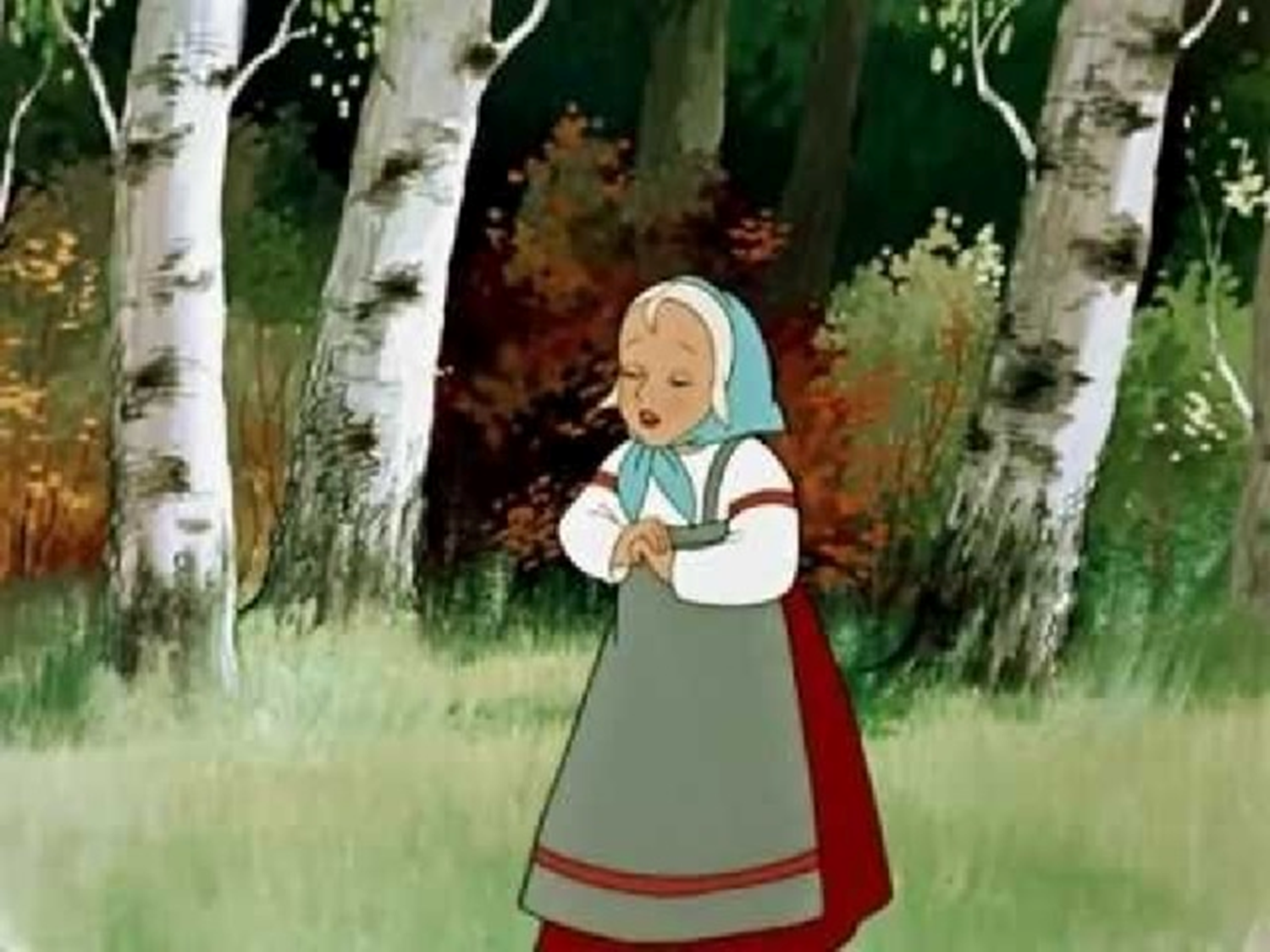 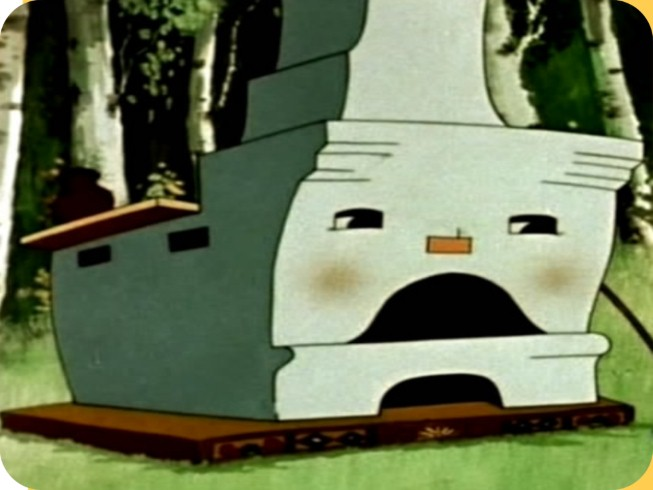 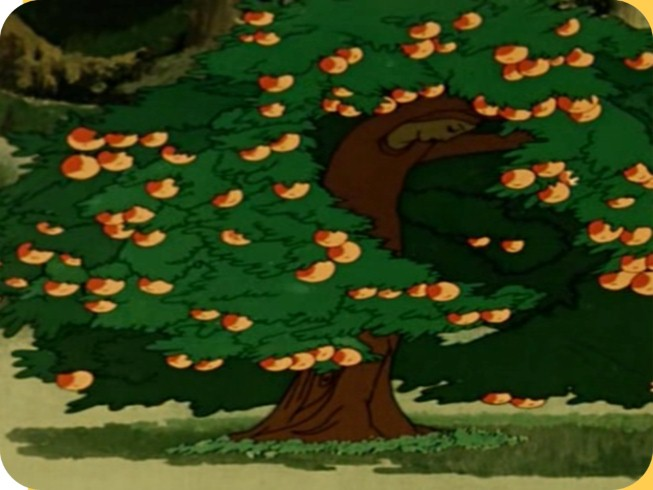 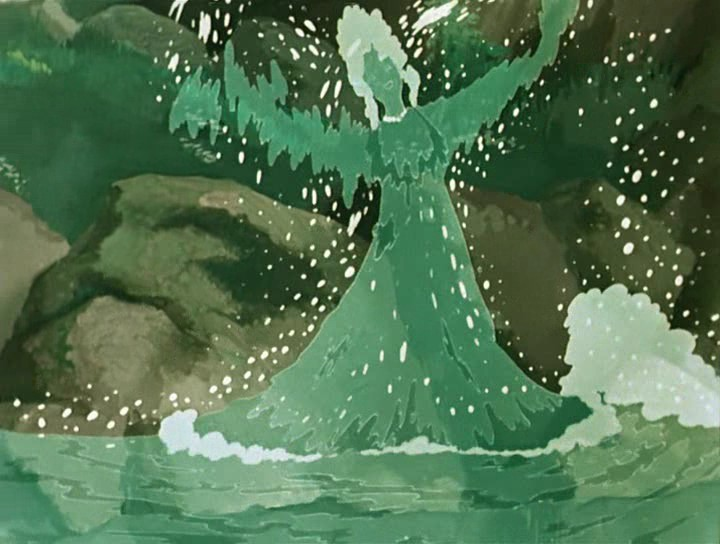 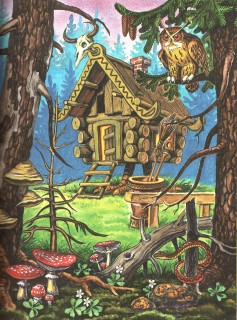 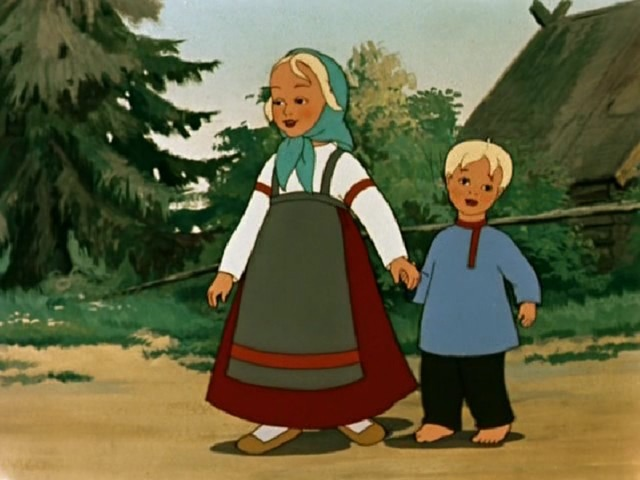